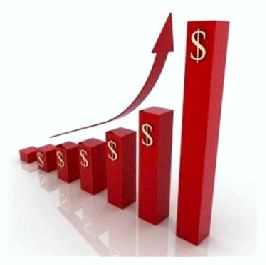 Аналіз прибутку СУБ’ЄКТА зовнішньо-економічної діяльності
Перелік питань:
1.Завдання аналізу прибутку і рентабельності

2. Аналіз рівня і динаміки показників фінансових результатів діяльності підприємства

3. Аналіз валового прибутку

4. Методика факторного аналізу чистого прибутку

5. Аналіз розподілу чистого прибутку підприємства

6. Аналіз показників рентабельності

7. Комплексна рейтингова оцінка підприємств
Після вивчення теми студент набуває таких компетентностей:
здатність усвідомлювати понятійний апарат та механізм форму­вання прибутку,

здатність визначати і оцінювати вплив факторів на формування прибутку підприємства і рентабельність,
 
здатність надавати керівництву підприємства інформацію, яка необхідна для прийняття управлінських рішень.
Завдання аналізу прибутку і рентабельності
Прибуток – це грошовий дохід, утворений у результаті виробничо-господарської діяльності.
Рентабельність – це якісний, вартісний показник, що характеризує рівень віддачі витрат або ступень використання ресурсів, що є в наявності, в процесі виробництва і реалізації продукції.
Завданням аналізу прибутку підприємства і рентабельності є:
системний контроль за виконанням планів одержання прибутку;

виявлення факторів формування показників прибутку та  розрахунки їхнього впливу;

вивчення напрямків і тенденцій розподілу прибутку;

виявлення резервів збільшення прибутку і підвищення рента­бельності;

розроблення заходів для використання виявлених резервів.
Джерела  аналітичної інформації:
плани економічного та соціального розвитку;

фінансовий план;

бізнес-план форми бухгалтерської звітності № 1 "Баланс підприємства“ ;

№ 2 "Звіт про фінансові результати“; 

декларація про прибуток підприємства; 

матеріали маркетингових досліджень.
2. Аналіз рівня і динаміки показників фінансових результатів діяльності підприємства
Проводиться за формою  "Звіт про фінансові результати" (П(С)БО-3)


 Мета складання якого – надання користувачам повної, правдивої і неупередженої інформації про доходи, витрати, прибутки і збитки від діяльності підприємства за звітний період.
Методи регулювання прибутку суб'єктом господарювання:
зміна вартісних границь віднесення майна до основних засобів або до МШП, що тягне за собою зміну суми поточних витрат і прибутку у зв'язку з різними способами нарахування зносу по основних засобах і по МШП; 

зміна методу нарахування зносу по МШП; 

використання методу прискореної амортизації по активній частині основних засобів також приводить до збільшення собівартості продукції і зменшенню суми прибутку, а отже, і податків із прибутку; 

застосування різних методів оцінки нематеріальних активів і способів нарахування амортизації по ним;
вибір методу оцінки спожитих виробничих запасів; зміна порядку списання витрат по ремонту основних засобів на собівартість продукції (по фактичних витратах або рівномірних частинах за рахунок створеного ремонтного фонду); 

зміна термінів погашення витрат майбутніх періодів, скорочення яких веде до росту собівартості продукції звітного періоду; 

зміна методу визначення прибутку від реалізації продукції (згідно з моментом відвантаження продукції або моменту її сплати).
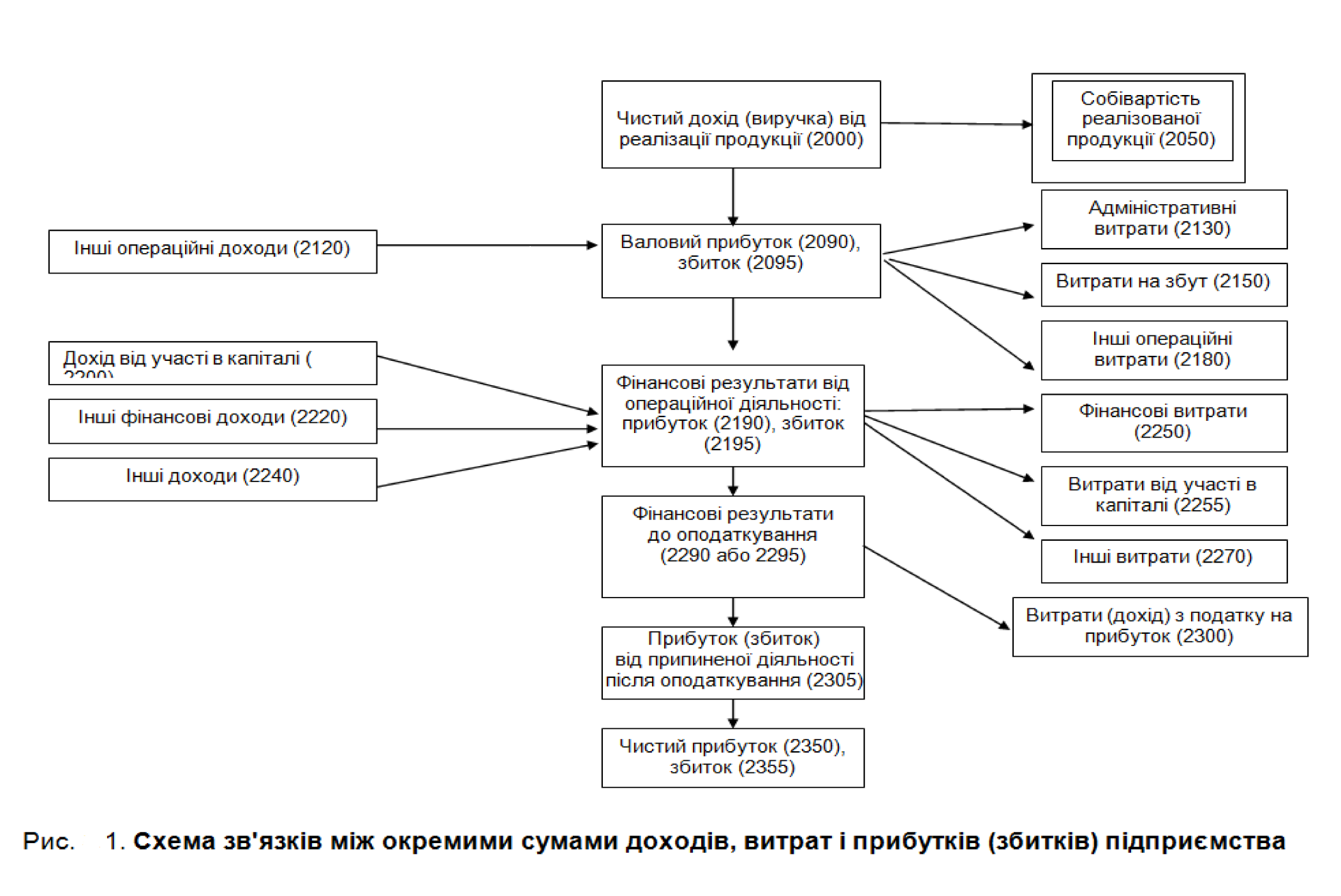 Стаття "Валовий прибуток (збиток)" визначається:

Чистий дохід (виручка) від реалізації продукції (товарів, робіт, послуг) - Собівартість реалізованої продукції (товарів, робіт, послуг).
Фінансовий результат від операційної діяльності визначається:

Валовий прибуток (збиток) + інші операційні доходи - адміністративні витрати - витрат на збут - інші операційні витрати
Фінансовий результат до оподаткування:

 Фінансовий результат від операційної діяльності + фінансові доходи + інші доходи -  фінансові витрати – інші витрати
Чистий прибуток розраховується: 

Фінансовий результат до оподаткування ± витрат (доходу) з податку на прибуток ± прибутку (збитку) від припинення діяльності після оподаткування.
Розділ 2 "Сукупний дохід" включає дооцінки (уцінки) необоротних активів, фінансових інструментів, накопичені курсові різниці, частку іншого сукупного доходу асоційованих та спільних підприємств, інший сукупний дохід, податок на прибуток, пов'язаний з іншим сукупним доходом.

Розділ 3 "Елементи операційних витрат" звіту про фінансові результати включає матеріальні витрати, витрати на оплату праці, відрахування на соціальні заходи, амортизацію та інші операційні витрати.
Розділ 4 "Розрахунок показників прибутковості акцій" торкається обмеженого кола підприємств. Інформація, яка тут відбивається, насамперед цікавить дійсних і потенційних акціонерів.
Чистий прибуток, що припадає на одну просту акцію = Сума чистого прибутку або збитку, яка належить власникам простих акцій / на середньорічну кількість простих акцій
Якщо акціонерне товариство не випустило привілейованих акцій і, отже, не має зобов'язань по виплаті дивідендів за такими акціями, то тоді власникам простих акцій належить весь чистий прибуток (збиток), відображений у розділі І "Звіту про фінансові резуль­тати". В іншому випадку необхідно з суми чистого прибутку відняти (а до суми чистого збитку додати) дивіденди, оголошені або виплачені власникам привілейованих акцій.
Таблиця 1 
Аналіз рівня і динаміки показників фінансових результатів діяльності підприємства
Дані табл.1 показують, що в звітному періоді підприємство значно поліпшило результат своєї діяльності в порівнянні з минулим роком. 
Чистий прибуток збільшився на 22,1 %. Основним чинником, який вплинув на збільшення чистого прибутку, з'явилося збільшення валового прибутку на 22,5 %. Це сталося в основному за рахунок зростання чистого доходу (виручки) від реалізації продукції (товарів, робіт, послуг). 

Причинами збільшення останнього показника може стати зростання цін на готову продукцію і комплектуючі вироби, значне прискорення реалізації товарної продукції, що залучає в господарський оборот значну суму коштів.
3. Аналіз валового прибутку
Чинники, які впливають на валовий прибуток:
зміна обсягу реалізації;

структури продукції;

відпускних цін на продукцію; 

цін на сировину, матеріали, паливо;

 тарифів на енергію і перевезення; 

рівня витрат матеріальних і трудових ресурсів
Факторного аналіз валового прибутку від реалізації продукції
а) зміна відпускних цін на продукцію (П1):
П1 = Ц1 – Ц1,0
де Ц1 – чистий дохід (виручка) від реалізації продукції в звітному році в цінах звітного року;

Ц1,0 – чистий дохід від реалізації в звітному році в цінах базисного року.
б) зміни цін на матеріали, тарифів на енергію і перевезення, тарифних ставок (окладів) оплати праці (П2).
Для оцінки цього впливу використовують дані про собівартість продукції.
в) вплив порушення господарської дисципліни (П3) 

встановлюється за допомогою аналізу економії, що склалася внаслідок порушення стандартів, технічних умов, невиконання плану заходів щодо охорони праці, техніки безпеки та ін.
г) збільшення обсягу чистого доходу від реалізації продукції в оцінці за базисною собівартістю. 
Обчислюють коефіцієнт зростання чистого доходу від реалізації продукції в оцінці за базисною собівартістю:
де С1,0 – фактична собівартість реалізованої продукції за звітний період у цінах і тарифах базисного року;

С0 – собівартість реалізованої продукції базисного року.
Далі коригують базисний валовий прибуток на отриманий коефіцієнт і віднімають із нього базисний розмір валового прибутку:
П4 = П0  КР1 – П0 = П0  (КР1 – 1),
де П4 – вплив на валовий прибуток змін в обсязі чистого доходу від реалізації продукції;

П0 – валовий прибуток базисного року;

КР1 – коефіцієнт зростання чистого доходу від реалізації продукції.
д) збільшення чистого доходу (виручки) від реалізації продукції за рахунок структурних зрушень у складі продукції П5 підрахунок зводиться до визначення різниці між коефіцієнтом зростання чистого доходу від реалізації продукції в оцінці за відпускними цінами і коефіцієнтом росту чистого доходу від реалізації продукції в оцінці за базисною собівартістю з урахуванням валового прибутку базисного року:
П5 = П0  (КР2 – КР1),
де П5 – вплив на валовий прибуток змін в чистому доході від реалізації продукції, зумовлених змінами в структурі продукції;
КР2 – коефіцієнт зростання чистого доходу від реалізації в оцінці за відпускними цінами:
де Ц1,0 – обсяг чистого доходу від реалізації в звітному періоді за цінами базисного року;

Ц0 – обсяг чистого доходу від реалізації в базисному році.
е) зміна (збільшення, зменшення) витрат на 1 грн продукції (П6). 
Вплив цього фактора визначається різницею між базисною собівартістю фактично реалізованої продукції і фактичною собівартістю, обчисленою з урахуванням змін цін на матеріальні ресурси.

ж) зміна собівартості реалізованої продукції за рахунок структурних зрушень у складі продукції.
 Вплив даного фактора обчислюється порівнянням базисної собівартості реалізованої продукції, скорегованої на коефіцієнт зростання чистого доходу від реалізації про­дукції, з базисною собівартістю фактично реалізованої продукції. У форма­лізованому вигляді цей розрахунок виглядатиме так:

П7 = С0  КР2 – С1,0,
	
де П7 – вплив на валовий прибуток змін собівартості за розрахунок структурних зрушень у складі реалізованої продукції;
С0 – собівартість реалізованої продукції базисного року;
С1,0 – собівартість реалізованої продукції звітного року в цінах і за умов базисного року.
з) зміна обсягу реалізації продукції 
Плановий валовий прибуток * Відсоток перевиконання (недовиконання) плану за об'ємом реалізації, обчисленому, виходячи з планових цін
і)зміни структури і асортименту реалізованої продукції визначається так: від валового прибутку за планом, перерахованим на фактичну реалізацію потрібно відняти плановий прибуток, скоректований на відсоток виконання (недовиконання) плану по реалізації
й) плив зміни собівартості реалізованої продукції на валовий прибуток визначається так: від фактичної собівартості реалізованої продукції слід відняти собівартість за планом, перерахованим на фактичну реалізацію
5.4. Методика факторного аналізу чистого прибутку
Таблиця 2 
Факторний аналіз чистого прибутку
Вплив факторних показників на прибуток (результативний показник) можна представити у вигляді аддитивної моделі, пода­ної у формулі:
ЧП = В – С + ІОД – АВ – ЗВ – ІОВ + ДУК +ІФД + ІД – ФВ – ІВ – ПНП
В = ПВ  N  Ц	

де ПВ – показник структури реалізованої продукції;
N – обсяг реалізації продукції;
Ц – ціна продукції.
C=ПВN Впер
	
де ПВ – показник структури реалізованої продукції;
N – обсяг виробництва продукції;
Впер – перемінні витрати на виробництво одиниці реалізованої продукції (собівартість одиниці).
Головний факторний ланцюжок, який формує прибуток, може мати такий вигляд:

витрати  виробництво  прибуток


Складові цього ланцюжка повинні знаходитись під постійною увагою і контролем. Це завдання вирішується на основі організації врахування витрат за системою "директ-костинг", значення якої зростає у зв'язку з переходом до ринкової економіки.
Першою особливістю системи "директ-костинг" є поділ витрат на постійні та змінні. Змінні витрати прямо залежать від обсягу та асортименту продукції, що випускається. Навпаки, постійні витрати не залежать від зміни обсягу продукції. 

Друга особливість системи "директ-костинг" – поєднання управлінського і фінансового обліку.
З одного боку, маржинальний прибуток становить різницю між виручкою від реалізації і змінними витратами. З другого – це сума постійних витрат і прибутку. Все це важливо для деталізації аналізу.

Третьою особливістю системи "директ-костинг" є розробка методики економіко-математичного і графічного подання й аналізу звітів для прогнозу чистих прибутків.
У прямокутній системі координат будується графік залежності собівартості і прибутку від кількості одиниць випущеної продукції.
У точці критичного обсягу виробництва К немає прибутку і немає збитку. Справа від неї знаходиться зона прибутку. Для кожного значення Q (кількість одиниць продукції) чистий прибуток визначається як різниця між розміром маржинального прибутку і постійних витрат.
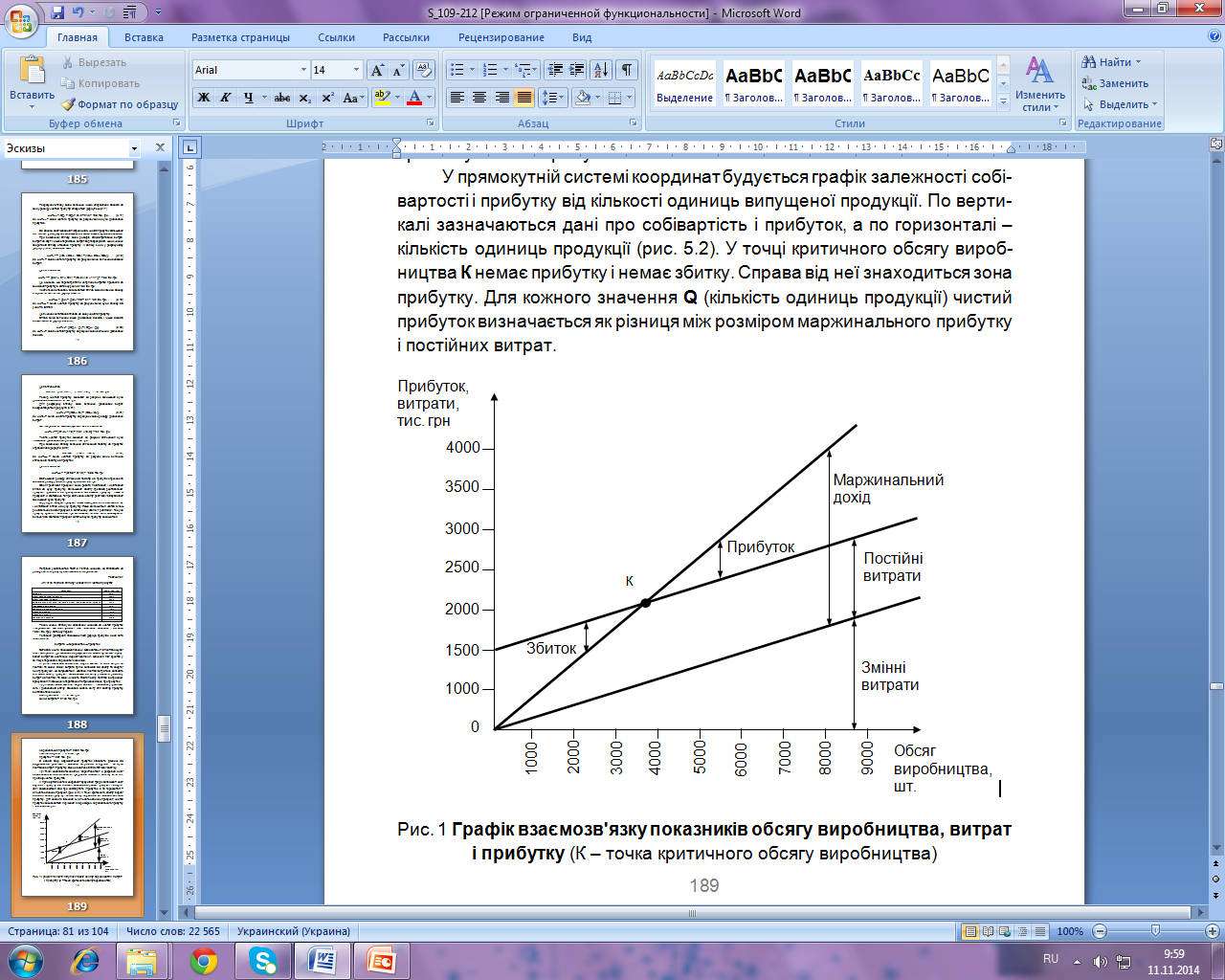 Користуючись графіком (рис.1), можна провести деякі розрахунки для аналізу залежності "витрати – обсяг виробництва – прибуток".
У точці критичного обсягу отримано:
	ОВ  Ц – ОВ  ЗВ – ПВ = 0,	
де ОВ – обсяг виробництва;
Ц – ціна одиниці продукції;
ЗВ – змінні витрати;
ПВ – постійні витрати.
Тоді критичний обсяг виробництва буде дорівнювати:
Перетворення формули розкриває зв'язок обсягу продукції і відносного маржинального доходу:
де р – відносний рівень питомих змінних витрат у ціні продукту      (р = ЗВ : Ц);
(1 – р) – відносний прибуток.
5. Аналіз розподілу чистого прибутку підприємства
Чистий прибуток розподіляється згідно зі статутом підприємства. 
За рахунок чистого прибутку :
виплачуються дивіденти акціонерам підприємства, 
створюються фонди накопичення, споживання, резервний фонд, 
поповнюється власний оборотний капітал, 
поповнюється реноваційний фонд, 
та інше.
Для аналізу використовується інформація з :
форми №2 "Звіт про фінансові результати",
 розрахунки та кошториси використання фондів,
 баланс підприємства.
У процесі аналізу вивчається :
виконання плану з використання прибутку за всіма напрямками,

   застосування засобів фондів накопичення і використання, які мають цільове призначення й витрачаються згідно із затвердженим кошторисом,

    повнота фінансування всіх запланованих заходів, своєчасність їх виконання й отриманий ефект.
6. Аналіз показників рентабельності
Результативність діяльності будь-якого підприємства оцінюється за допомогою абсолютних і відносних показників.
 На основі абсолютних показників можна аналізувати відхилення різноманітних показників за ряд років.
 Відносні показники становлять різноманітні співвідношення прибутку і вкладеного капіталу (власного, інвестованого, позикового).
Основні показники рентабельності можна об'єднати в такі групи:
показники, розраховані на основі прибутку;
показники, розраховані на основі виробничих активів;
показники, розраховані на основі потоків готівки.
Показники, розраховані на основі прибутку.
Формуються на основі розрахунку рівнів рентабельності за показниками прибутку, що відображені у звітності підприємства. 






       Дані показники характеризують прибутковість продукції і показують, який прибуток має підприємство з кожної гривні реалізованої продукції.
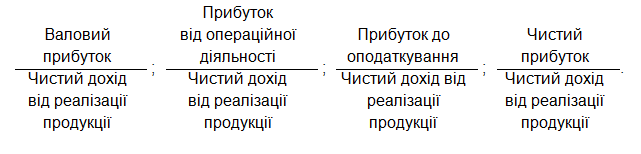 За допомогою методів економічного аналізу :
визначаються зміни рентабельності продукції за рахунок факторів ціни продукції та її собівартості ,
виявляються причини, що вплинули на зміну співвідношення витрат і прибутку. Це можуть бути зміни в структурі реалізації, зниження рентабельності окремих виробів, що входять у реалізовану продукцію.
Аналіз впливу рентабельності окремих виробів на загальну рен­табельність реалізованої продукції проводиться в такій послідовності:
визначають питому вагу кожного виду продукції в загальному обсязі реалізації;

розраховують індивідуальні показники рентабельності окремих видів продукції; 

визначають вплив рентабельності окремих виробів на середній рівень рентабельності для всієї реалізованої продукції (значення індивідуальних показників рентабельності необхідно помножити на частку виробу в загальному обсязі реалізованої продукції).
Рентабельність реалізованої продукції (Р) визначається за формулою:
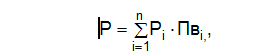 Де  Рi – рентабельність і-го виду продукції;
     Пвi – питома вага і-го виду продукції в загальному обсязі реалізації;
     n – кількість видів продукції, що випускається.
Фінансовий результат, що одержить підприємство при зміні структури реалізації, визначається за формулою :
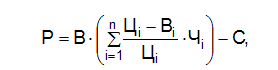 де Р – фінансовий результат;
В – чистий дохід (виручка) від реалізації продукції;
n – число видів виробів, що випускаються;
Ці – ціна одиниці витрат на одиницю виробу;
Ві – змінні витрати на одиницю і-го виду виробу;
Чі – питома вага і-го виду виробів;
С – постійні витрати.
Показники, розраховані на основі виробничих активів.
Формуються на основі розрахунку рівнів рентабельності залежно від зміни розміру і характеру авансованих засобів: усі активи підприємства; інвестований капітал (власні засоби плюс довгострокові зобов'язання); акціонерний (власний) капітал.



     
     Дані показники специфічні тим, що відповідають критеріям усіх учасників бізнесу підприємства.
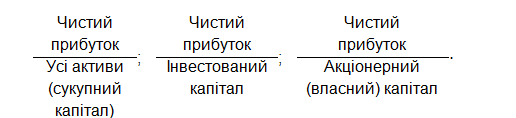 Кожен із перерахованих показників легко моделюється за факторною залежністю.
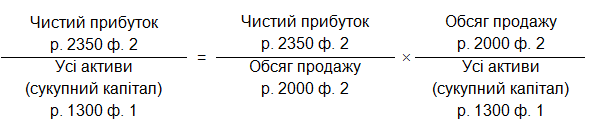 Ця залежність розкриває зв'язок між рентабельністю всіх активів, рентабельністю реалізації і оборотністю активів. Економічний зв'язок полягає в тому, що формула прямо вказує шляхи підвищення рентабельності сукупного капіталу: при низькій рентабельності продажу треба прагнути до прискорення обороту активів.
Схема факторної залежності рентабельності всіх активів (сукупного капіталу)
Факторна модель аналізу рентабельності сукупного капіталу може бути подана в такому вигляді:
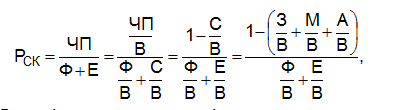 де РСК – рентабельність сукупного капіталу;
ЧП – чистий прибуток;
Ф – середня вартість необоротних активів;
Е – середні залишки матеріальних оборотних активів;
В – обсяг продажу;
ЧП/В – рентабельність продажу;
Ф/В – фондомісткість продукції за необоротними активами;
Е/В – фондомісткість продукції за обіговими коштами (коефіцієнт закріплення);
С/В – витрати на 1 грн реалізованої продукції;
З/В – зарплатомісткість продукції;
М/В – матеріаломісткість продукції;
А/В – амортизаціономісткість продукції.
Ще одна факторна модель рентабельності :
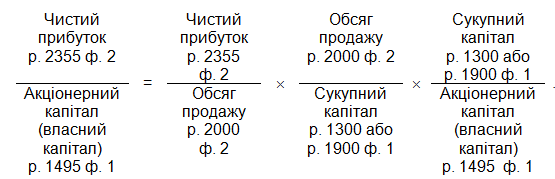 Рентабельність акціонерного (власного) капіталу РВК залежить від зміни рівня рентабельності продажу Рпрод, швидкості обороту сукупного капіталу Оа і коефіцієнта фінансової заленості (КЗ). Вивчення подібної залежності має велике значення для оцінки впливу факторів на показники рентабельності.
Схема факторного аналізу рентабельності власного капіталу
Показником, що відповідає ефективності використання засобів, інвестованих у підприємство, є рентабельність інвестицій:
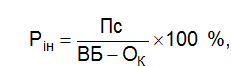 де Рiн – рентабельність інвестицій;
Пс – прибуток до сплати податку;
ВБ – валюта балансу;
ОК – короткострокові зобов'язання.
                 У закордонній практиці цей показник розглядається як спосіб оцінки майстерності управління інвестиціями. Оскільки керівництво компанії не може впливати на розмір податку з прибутку, що сплачується, для точного розрахунку показника в чисельнику використовується прибуток до сплати податку. Проте не можна розглядати розрахований показник лише як оцінку майстерності управління інвестиціями, тому що у сфор­мованих умовах існує багато інших чинників, що впливають на нього і не залежать від управлінської діяльності.
Показники, розраховані на основі потоків готівки.
Формується аналогічно першій і другій групам, однак замість прибутку в розрахунок приймається чистий приплив грошових коштів : 



          Дані показники дають уявлення про міру можливості підприємства розплатитися з кредиторами, позичальниками та акціонерами грошовими коштами у зв'язку з використанням грошового припливу.
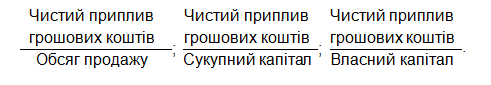 Метод "кеш флоу"
У США, а також в інших країнах у зв'язку з використанням методу прискореної амортизації зародився своєрідний метод аналізу рентабель­ності, який називається методом грошового потоку – "кеш флоу". Даний метод заснований на тому, що в чисельнику формули рентабель­ності береться не прибуток, а об'єднана сума прибутку й амортизаційних відрахувань. Використання показника "кеш флоу", вивчення його в динаміці за декілька років підряд дозволяє достатньо точно характеризувати тенденції прибутку і рентабельності й вловити зрушення в цих найважливіших показниках.
7. Комплексна рейтингова оцінка підприємств
Фінансовий стан є найважливішою характеристикою фінансової діяльності підприємства. Він визначає конкурентоспроможність підприємства і його потенціал у діловому співробітництві, є гарантом ефективної реалізації економічних інтересів усіх учасників фінансових відносин: як самого підприємства, так і його партнерів.
Стійкий фінансовий стан підприємства є результатом вмілого управління всією сукупністю виробничо-господарських факторів, що визначають результати діяльності підприємства.
Етапами методики комплексної порівняльної рейтингової оцінки фінансового стану, рентабельності і ділової активності підприємства є :
збір і аналітична обробка вихідної інформації за оцінюваний період часу;
обґрунтування системи показників, що використовуються для рейтингової оцінки фінансового стану, рентабельності і ділової актив­ності підприємства, і їх класифікація, розрахунок підсумкового показника рейтингової оцінки;
класифікація (ранжирування) підприємств за рейтингом.
Система вихідних показників для рейтингової оцінки за даними звітності
У загальному вигляді алгоритм порівняльної рейтингової оцінки фінансового стану, рентабельності і ділової активності підприємства мо­же бути поданий як послідовність таких дій:
1. Вихідні дані подаються у вигляді матриці (аіj), тобто таблиці, де по рядках записані номери показників (і = 1, 2, 3,..., n), а по стовпцях – номери підприємств (j = 1,2, 3,..., m).
2. За кожним показником знаходиться максимальне значення і заноситься у стовпець умовного еталонного підприємства (m + 1).
3. Вихідні показники матриці аіj стандартизуються у відношенні відповідного показника еталонного підприємства за формулою:


де Xij – стандартизовані показники стану j-го підприємства.
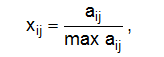 4. Для кожного аналізованого підприємства значення його рейтин­гової оцінки визначається за формулою:






Підприємства упорядковуються (ранжируються) у порядку зрос­тання рейтингової оцінки. Найвищий рейтинг має підприємство з міні­мальним значенням R.
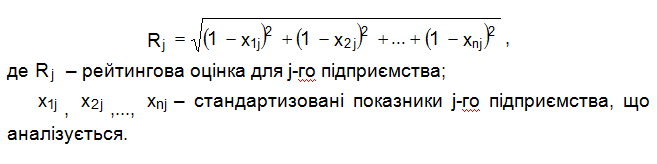 Алгоритм одержання рейтингової оцінки також може бути модифікований. Наприклад, можна використовувати одну з наведених формул:

 


Перша формула визначає рейтингову оцінку для j-го аналізованого підприємства за максимальним віддаленням від початку координат, а не за мінімальним відхиленням від підприємстваеталона. У спрощеному розумінні це значить, що найвищий рейтинг має підприємство, у якого сумарний результат за всіма односпрямованими показниками вище, ніж в інших.
Друга формула  є модифікацією першої формули. Вона враховує значущість показників, обумовлену експертним шляхом. Необхідність уведення вагових коефіцієнтів для окремих показників з'являється при диференціації оцінки відповідно до потреб користувачів.
Третя формула є аналогічною модифікацією основної формули розрахунку рейтингу. Вона враховує значущість окремих показників при розрахунку рейтингової оцінки стосовно підприємства-еталона.
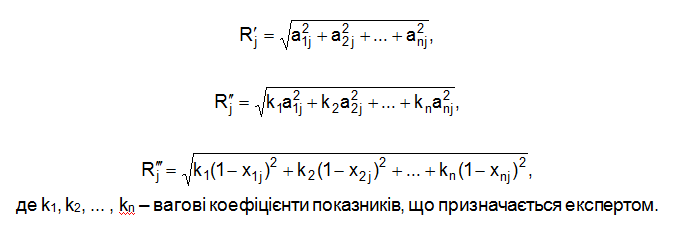 Переваги пропонованої методики рейтингової оцінки фінансового стану, рентабельності і ділової активності підприємства:
По-перше, подана методика базується на комплексному, багатовимірному підході до оцінки такого складного явища, як фінансова діяль­ність підприємства.
По-друге, рейтингова оцінка фінансового стану діяльності підприємства здійснюється на основі даних публічної звітності підприємства. Для її одержання використовуються найважливіші показники фінансової діяльності, що застосовуються на практиці.
По-третє, рейтингова оцінка є порівняльною. Вона враховує реальні досягнення всіх конкурентів.
По-четверте, для одержання рейтингової оцінки використовується гнучкий обчислювальний алгоритм, який реалізує можливості математичної моделі порівняльної комплексної оцінки виробничо-господарської діяльності підприємства та пройшов широку апробацію на практиці.